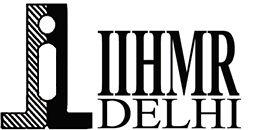 TOPIC- BASELINE ASSESSMENT OF HEALTH & WELLNESS CENTRES IN 9 DISTRICTS OF HARYANA
Haryana State Health Resource Centre, NHM Haryana
Faculty Mentor
Dr. Rupsa Banerjee
Assistant Professor
IIHMR Delhi
By:
Mr. Kinshuk Jain
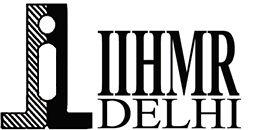 APPROVAL
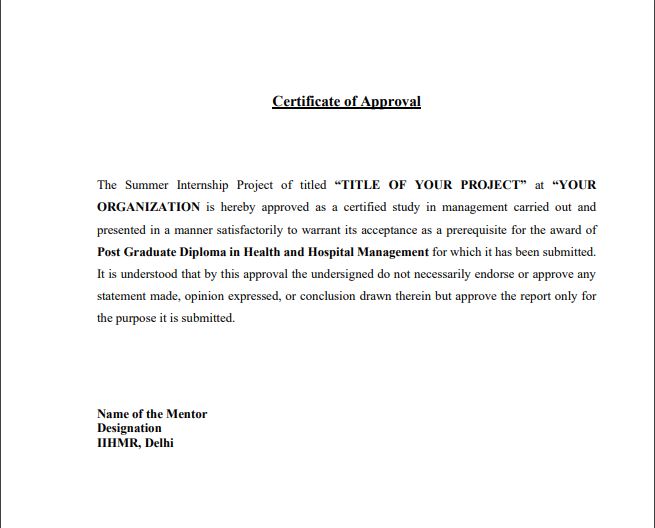 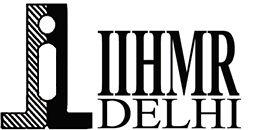 INTRODUCTION
3
The Indian government announced the Ayushman Bharat Program in February 2018, which includes two components. 
The first component is Health and Wellness Centres (HWCs), which will provide comprehensive primary health care services to the entire population.
Focuses on shifting service delivery from 'doctor-centric' to 'team-based’, with a focus on mid-level healthcare providers, ‘I’ of 'Illness' replaced with ‘We’ creating a 'Wellness' care system.
Required to be upgraded at SC / PHC level
At (Sub Centre Level) Operationalized through a team of ASHA, ANMs, MPHW, CHO
      (PHC Level) A team as per IPHS norms, headed by the existing MO Incharge 
The HWCs are envisaged to be the first point of contact for comprehensive primary healthcare , comprising a package of 12 services.
ASHA- Accredited Social Health Activist    2. ANM- Auxiliary Nurse Midwifery    3. MPHW- Male Public Health Worker   4. CHO- Community Health Officer    5. MO-Medical Officer   6.IPHS- Indian Public Health Standards     
     7.         SC- Sub Centre   8. PHC- Primary Healthcare Centre
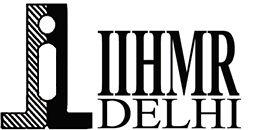 INTRODUCTION
4
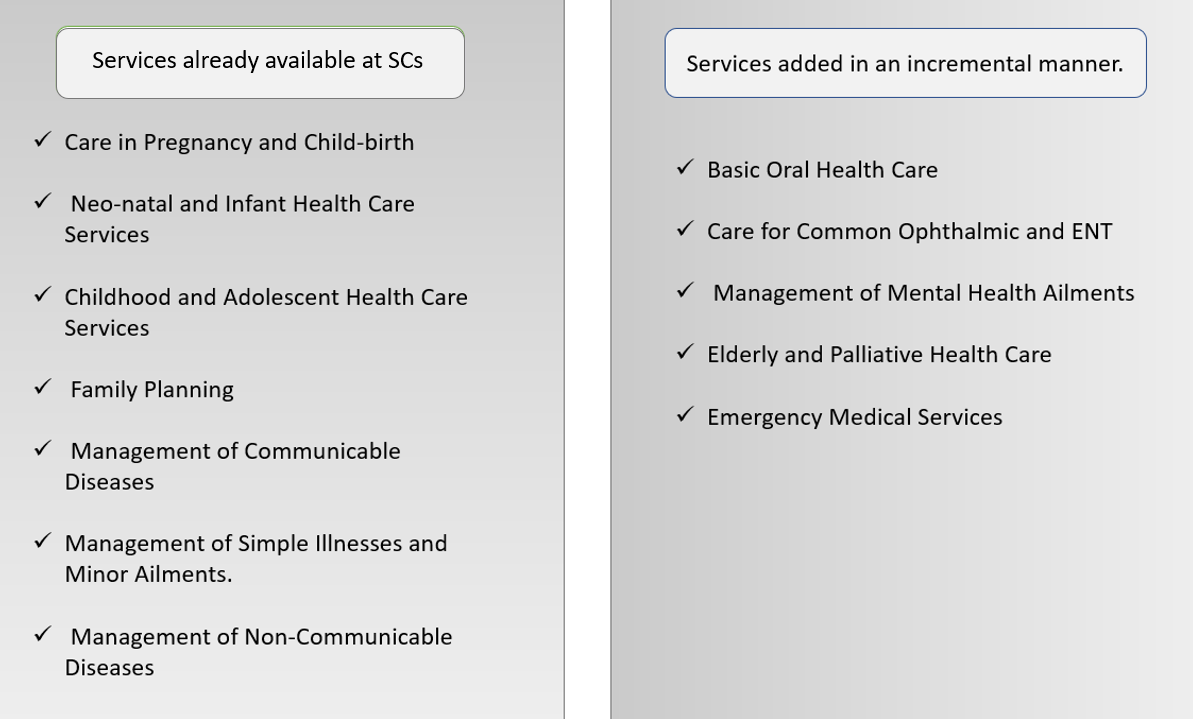 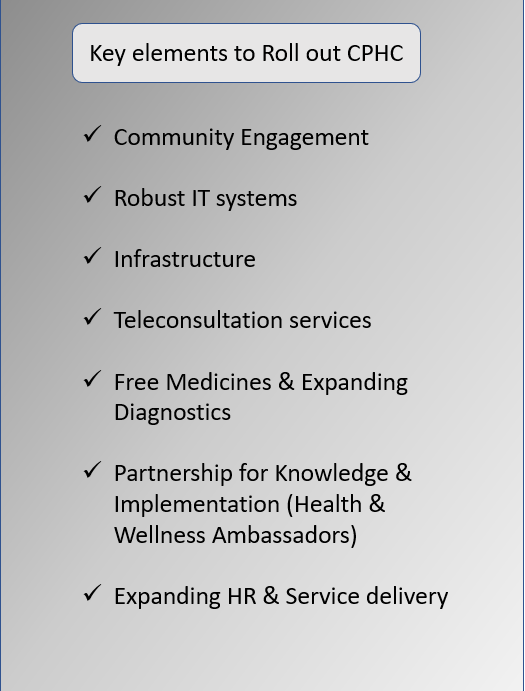 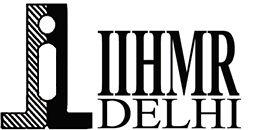 OBJECTIVES
5
PRIMARY OBJECTIVE:
The purpose of the study was to assess how efficiently the  Health & Wellness Centers of nine districts in Haryana were performing under the Ayushman Bharat Programme.

       SECONDARY OBJECTIVE: 
To review the HWCs' level of performance in regard to 8 areas of concern in line with the NQAS checklist for HWC-SC.

To evaluate the viability of the entire health care service packages offered throughout the nine districts of Haryana by HWC-SC.
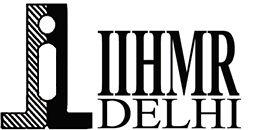 METHODOLOGY
6
STUDY SETTING : The study was conducted in the sub-centers converted to HWCs across the 9 districts of Haryana. 
STUDY DURATION : The study duration was from April 2022 to June 2022.
STUDY DESIGN : A Cross-Sectional study was conducted based on observation of the facility under the NQAS checklist for HWC
SAMPLING :
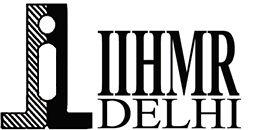 METHODOLOGY
7
STUDY PARTICIPANTS


         
Data tool : The NQAS6 checklist for SC7 converted to HWC8
        Inclusion: The sub centres that were converted in the health and wellness centres.
        Exclusion: Bhiwani and Faridabad were excluded.
*1.community Health Officer, 2. Auxiliary Nurse Midwife, 3.Accredited Social Health Activist, 4.Multipurpose worker, 5.Outpatient Department, 6.National Quality Assurance Standard, 7. Sub centre Health and Wellness Center, 8.Primary Health Centre
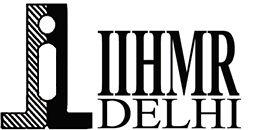 Results
8
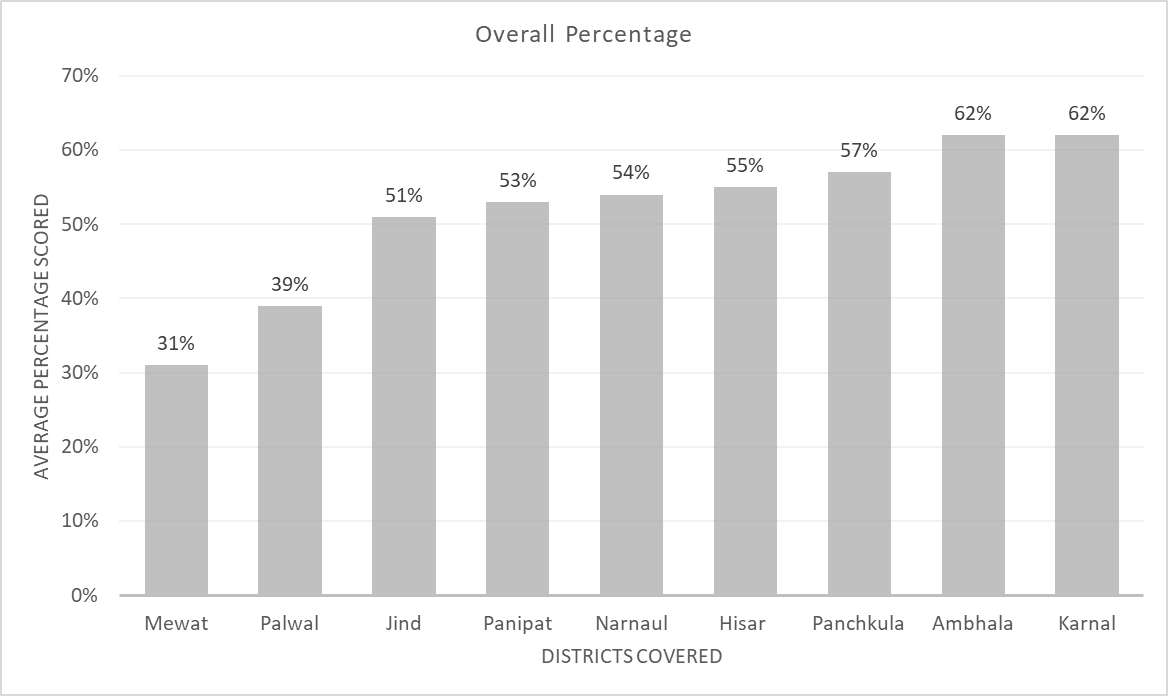 Fig3: Overall average score of HWCs
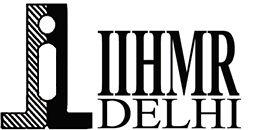 RESULTS
9
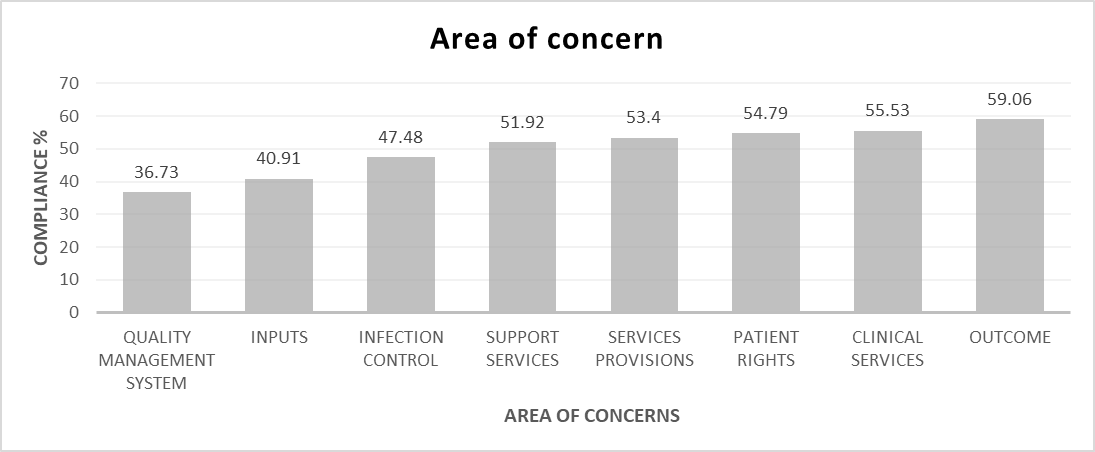 Fig1: Cumulative Compliance % of concerned area of services.
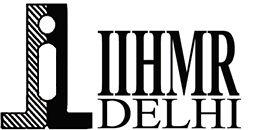 RESULTS
10
1- Emergency Medical services

2- Elderly and Palliative health care

3- Management of Mental Health ailments

4-Drugs and diagnostics

5- Care for common Ophthalmic and ENT

6- Management of CD

7- Oral healthcare

8- Management of NCD

9- Family planning

10- Neonatal & Infant health services

11- Childhood and adolescent health services

12- Care in pregnancy and childbirth
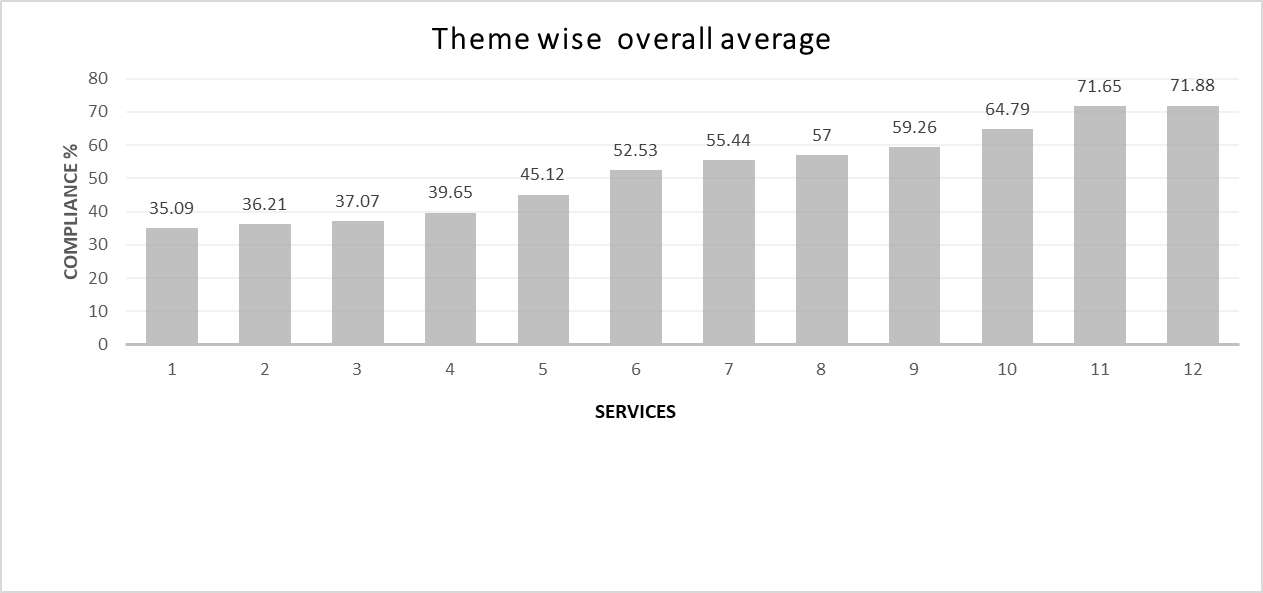 Fig2: Cumulative compliance% in accordance to 12 service themes.
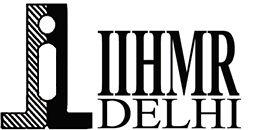 DISCUSSION
Considering the areas of concerns, we saw that output received the highest compliance score, while quality management system received the lowest.
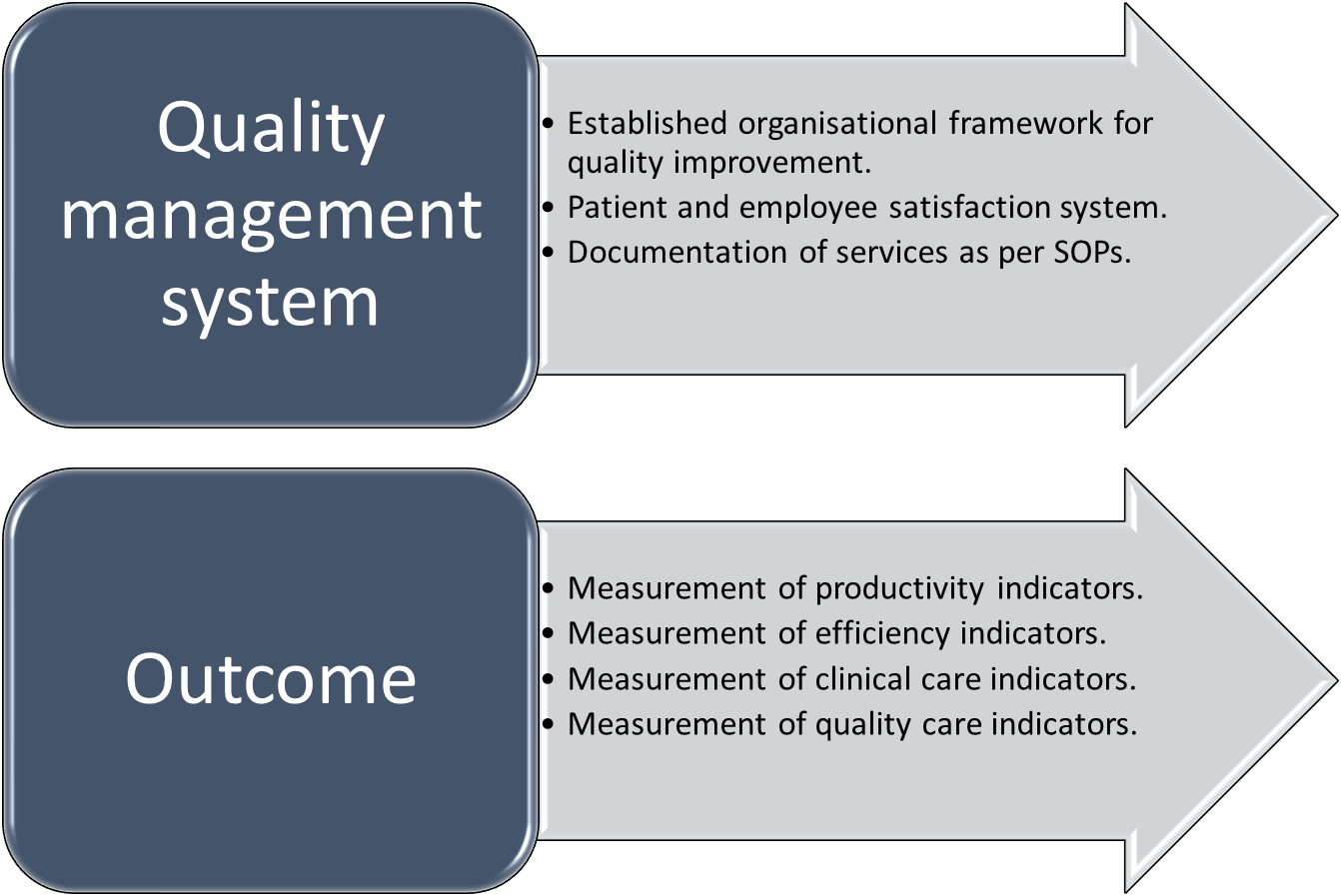 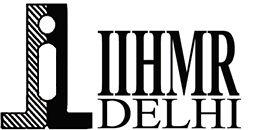 DISCUSSION
Considering the 12 primary care services provided by HWC, we saw that emergency and medical services, elderly and palliative care, management of communicable diseases received the lowest compliance score whereas care in pregnancy  & childbirth and childhood & adolescent health services received the highest.
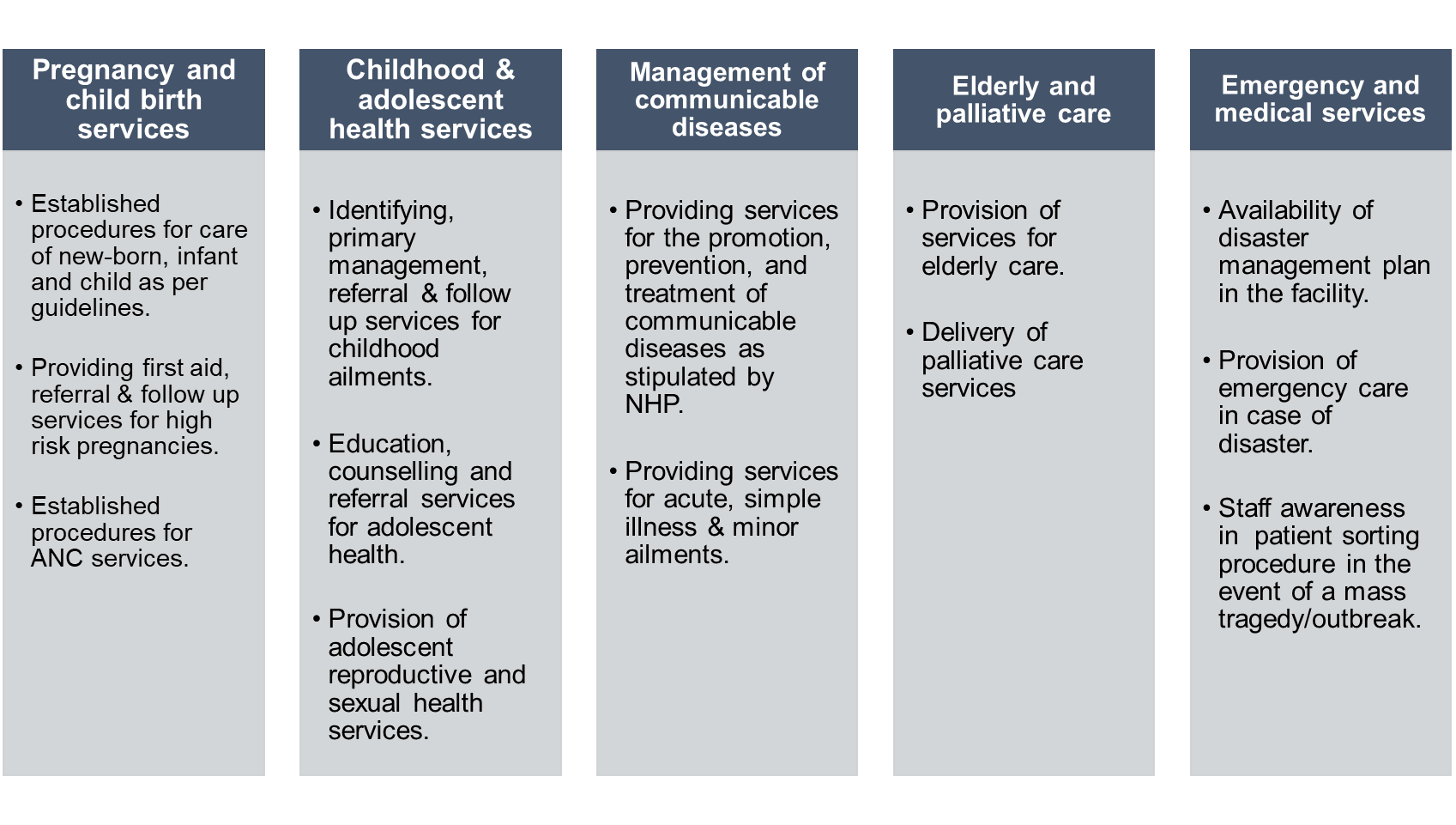 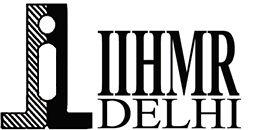 LIMITATIONS OF STUDY
13
There were few prior research studies, especially for haryana, on the subject of our study.

In addition to patient sensitive data, numerous health records are not kept up to date.

Data collection was conducted on the basis of the available workforce at the time of visit.

There were some closed facilities and personnel shortages were noted.

We encountered language barriers in some districts.
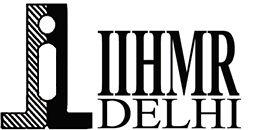 CONCLUSION
14
Conversion of Sub centrres to HWCs opened the doors for development of healthcare services.
HWCs in the Haryana district have some limits and lack compliance in several areas of concern.
The HWCs is uplifting the services with the availability of diagnostic kits for several diseases, easy-to-use tests that provide quick results. 
The majority of HWCs lacked sanitation and restroom facilities in addition to teleconsultation facilities.
Inadequate training for the workforce
There is no comprehensive coverage of health packages that encompasses various communicable and noncommunicable disorders.
Stockout of specific medicines were seen.
Water and power were not available around-the-clock.
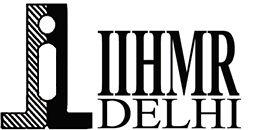 REFERENCES
15
Lahariya C. Health & wellness centres to strengthen primary health care in India: Concept, progress and ways forward. Indian J Pediatr [Internet]. 2020; Available from: http://dx.doi.org/10.1007/s12098-020-03359-z
 
Press information bureau [Internet]. Gov.in. [cited 2022 Jun 18]. Available from: https://pib.gov.in/PressReleseDetailm.aspx?PRID=1816131
 
Brar S, Purohit N, Singh G, Prinja S, Kaur M, Lakshmi PVM. Health system readiness for roll out of the Ayushman Bharat Health and Wellness Centres - Early experiences from Punjab State. J Family Med Prim Care [Internet]. [cited 2022 Jun 18];Available from: http://dx.doi.org/10.4103/jfmpc.jfmpc_2560_20
 
Govt of India. Health and Wellness Centres. MoHFW Govt of India [Internet] 24 Mar 2019; Available at: https://ab-hwc.nhp.gov.in/

Brar S, Purohit N, Singh G, Prinja S, Kaur M, Lakshmi PVM. Health system readiness for roll out of the Ayushman Bharat Health and Wellness Centres - Early experiences from Punjab State. J Family Med Prim Care [Internet]. 2022 [cited 2022 Jun 18; Available from: http://dx.doi.org/10.4103/jfmpc.jfmpc_2560_20
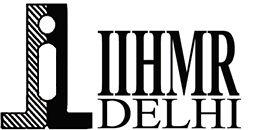 Thank You
We will take your questions now.
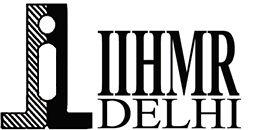 INTERNSHIP EXPERIENCES
17
Skills
Overall  comments on Internship
Formulating data collection tools

Knowledge about different services 

Working function of grassroot level healthcare system
Observational skills

Analytical Skills

Micro management

Team work

Interpersonal communication

Working ethics
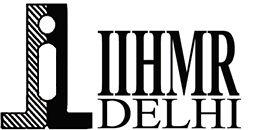 SUGGESTIONS GIVEN TO ORGANIZATION
18
Substantially enhanced public health spending in general and steadily increasing outlays for the HWCs in specific.
Recruitment of vacant position, extensive training and effective management can improve the functioning of HWCs.
Proper maintenance of records, refill of essential medicines, equipment’s as per standard guidelines.
Infrastructure and utilities in subcenters that have been changed into Health and Wellness Centres should be properly maintained.
Timely supervision of HWCs by higher authority to monitor the service delivery and performance of HWC.
Appointment of devoted sweeper for HWCs.
Requirement of broad action in expanding community-based services by HWC(SC).
PICTORIAL JOURNEY
19
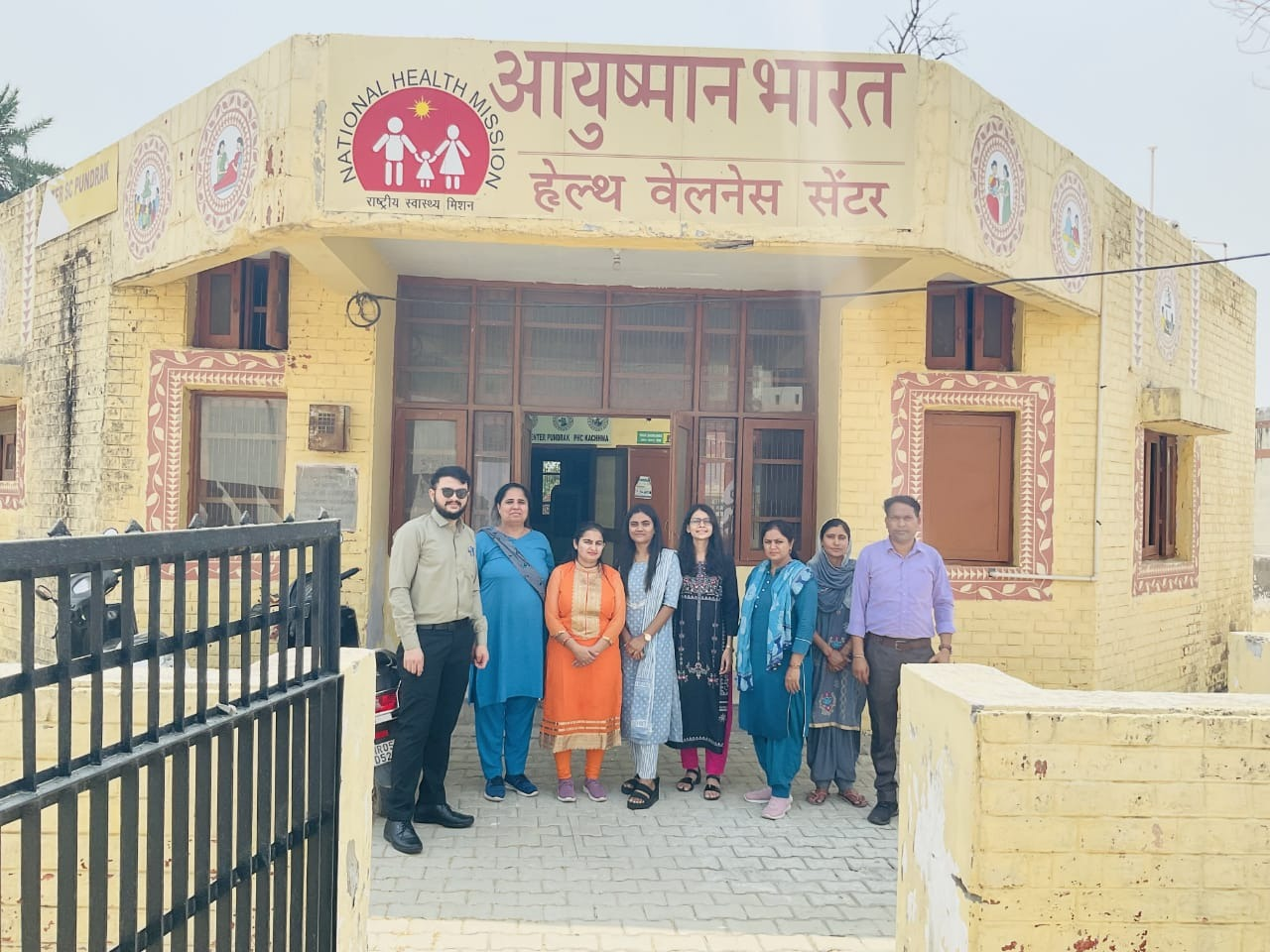 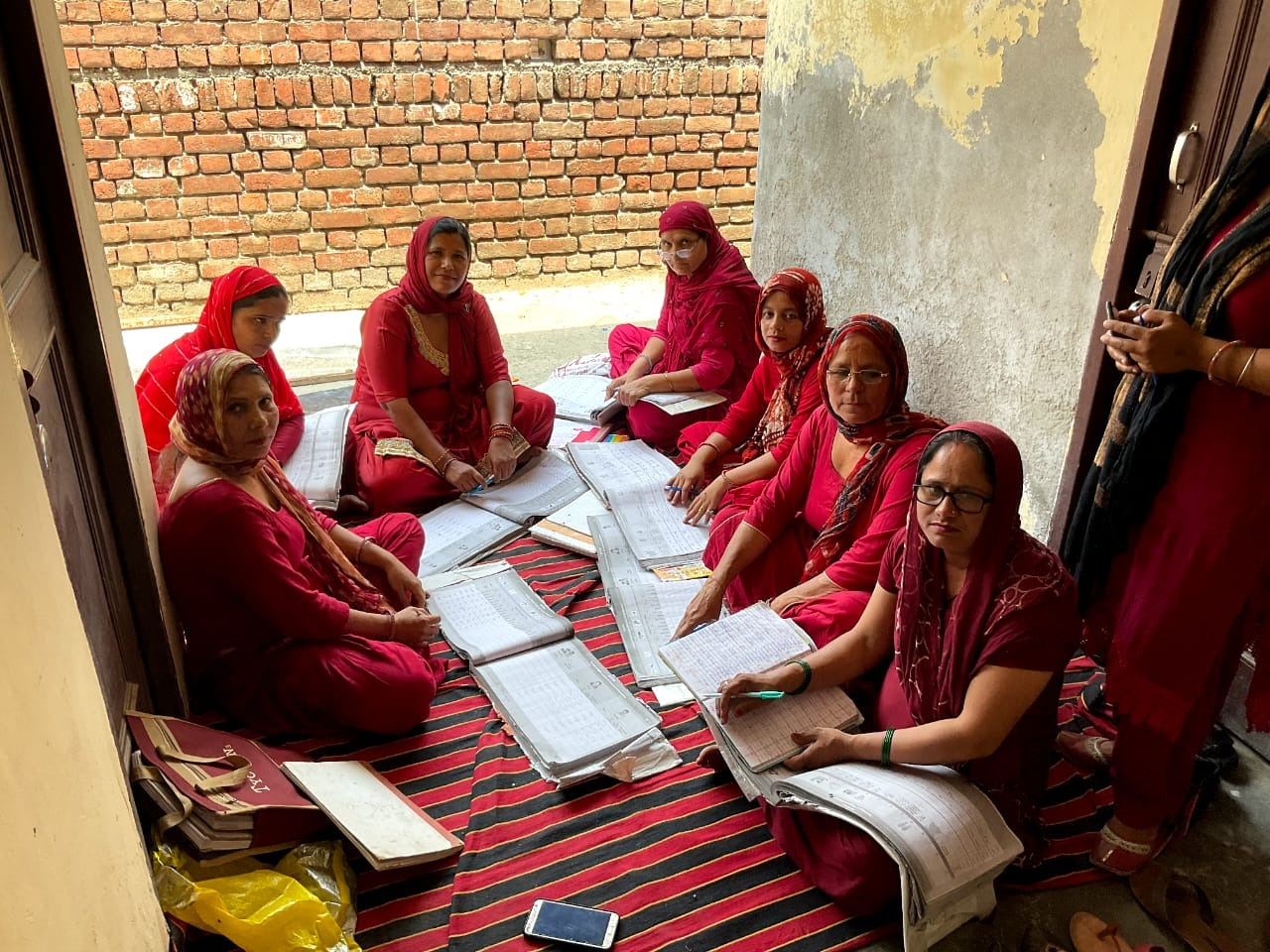 Health and wellness centre, Pundrak, Karnal district
ASHA completing their records in Ramba HWC, Karnal District
PICTORIAL JOURNEY
20
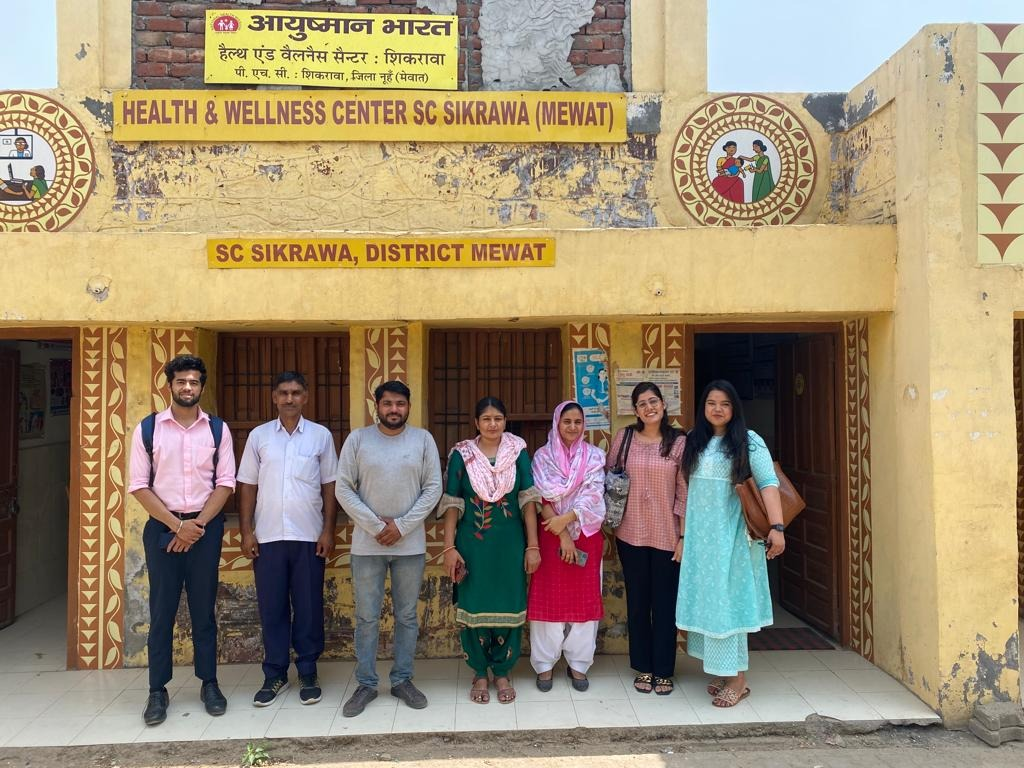 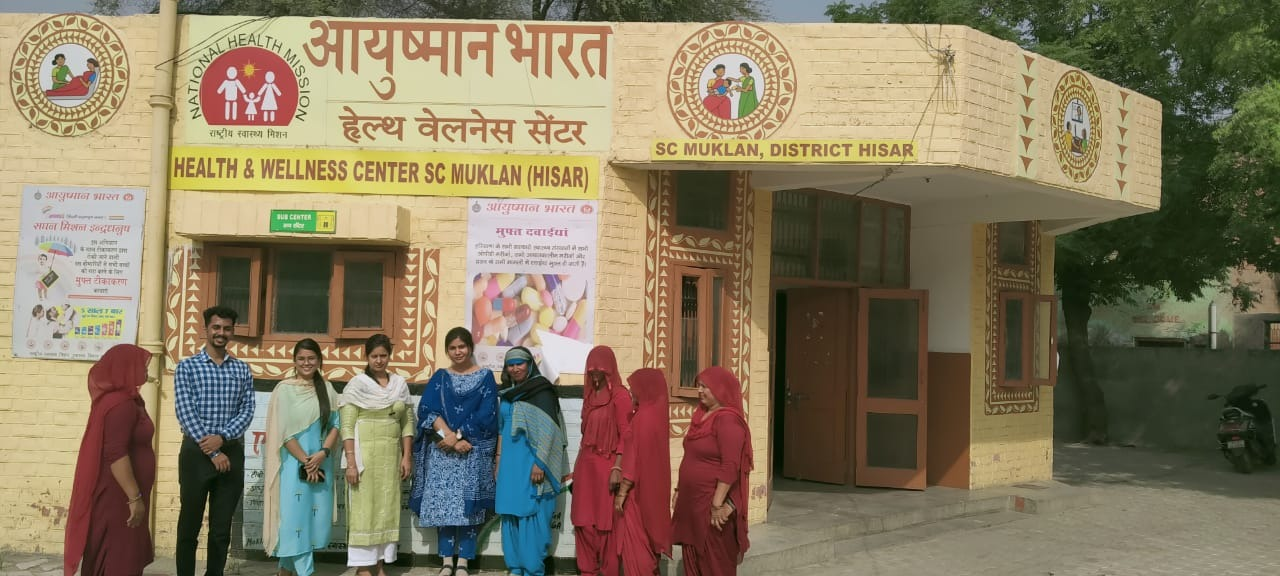 Health and wellness centre, Sikrawa, Mewat District
Health and wellness centre, Muklan, Hisar  District